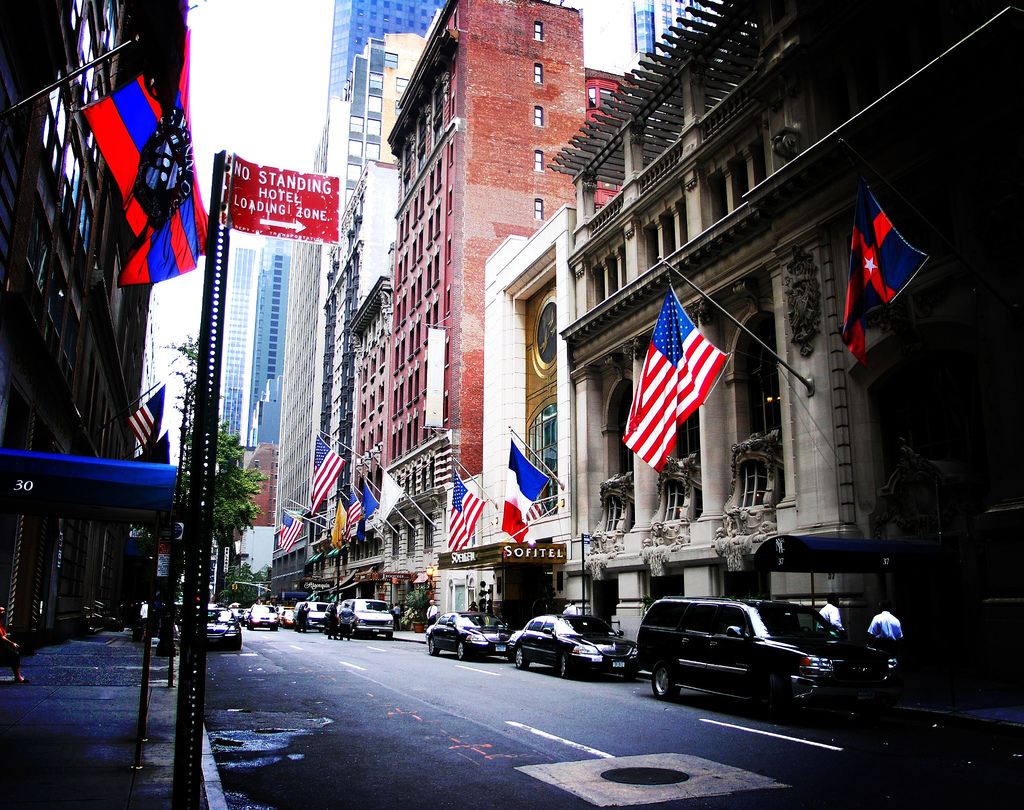 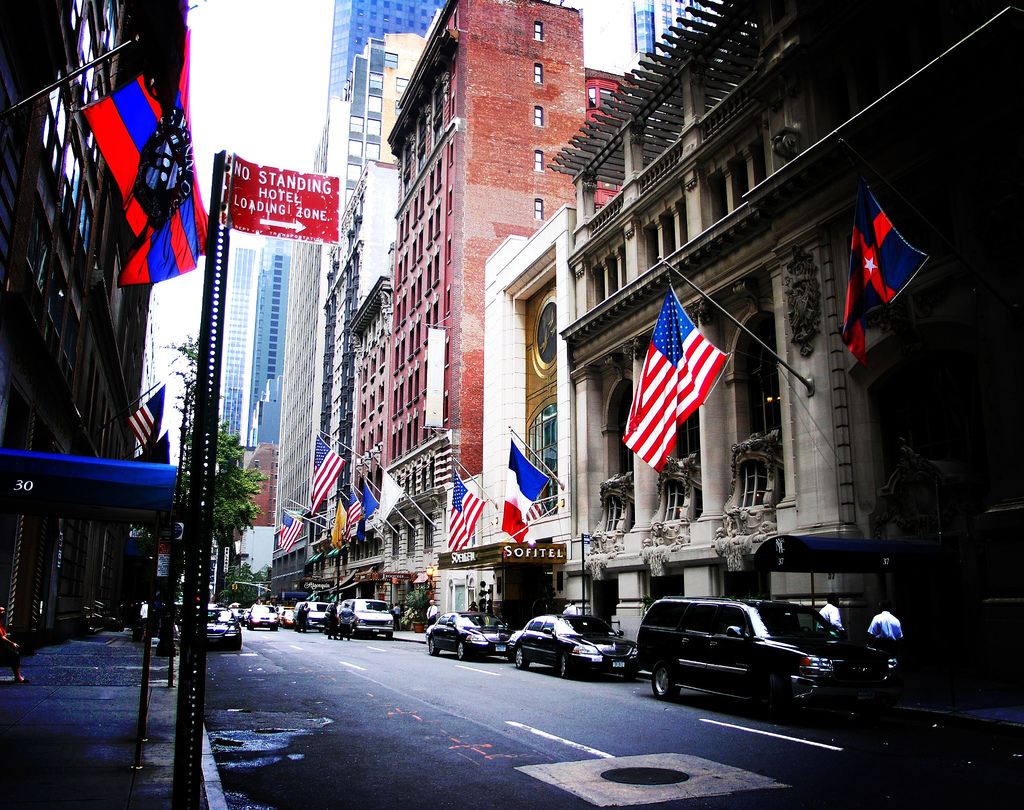 Fulbrightova stipendia: Vědci a přednášející
ProfesionálovéFulbright-Masaryk
Fulbrightova stipendia: Vědci a přednášející
Fulbright-Masaryk
Visiting research student
Profesionálové
Studium v usa
Studium v usa
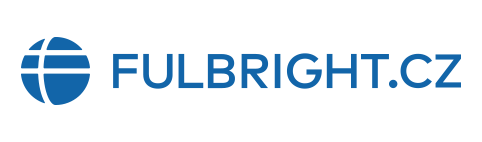 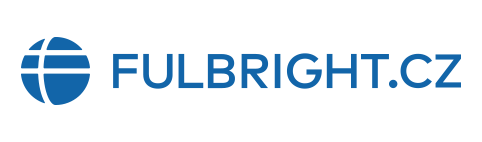 Eusebio Perdiguero, NY 6         Flickr.com
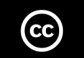 Eusebio Perdiguero, NY 6         Flickr.com
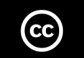 [Speaker Notes: Both]
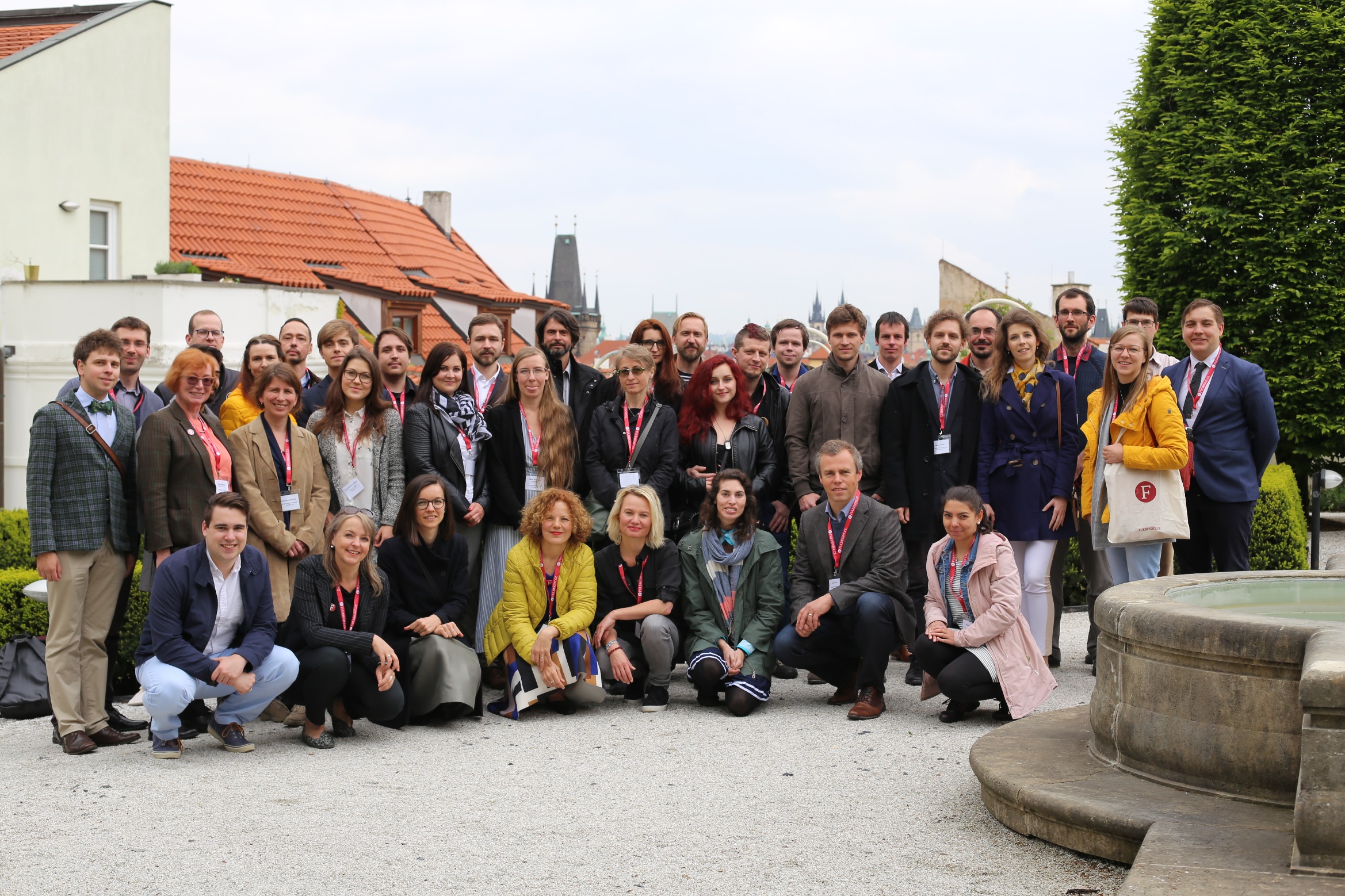 Vládní stipendijní program

V USA od roku 1946

Komise v ČR od roku 1991

Funguje oběma směry

Více než 2000 stipendistů
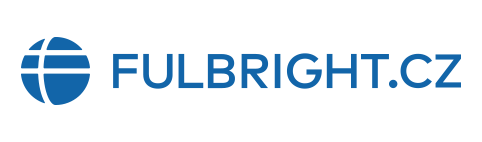 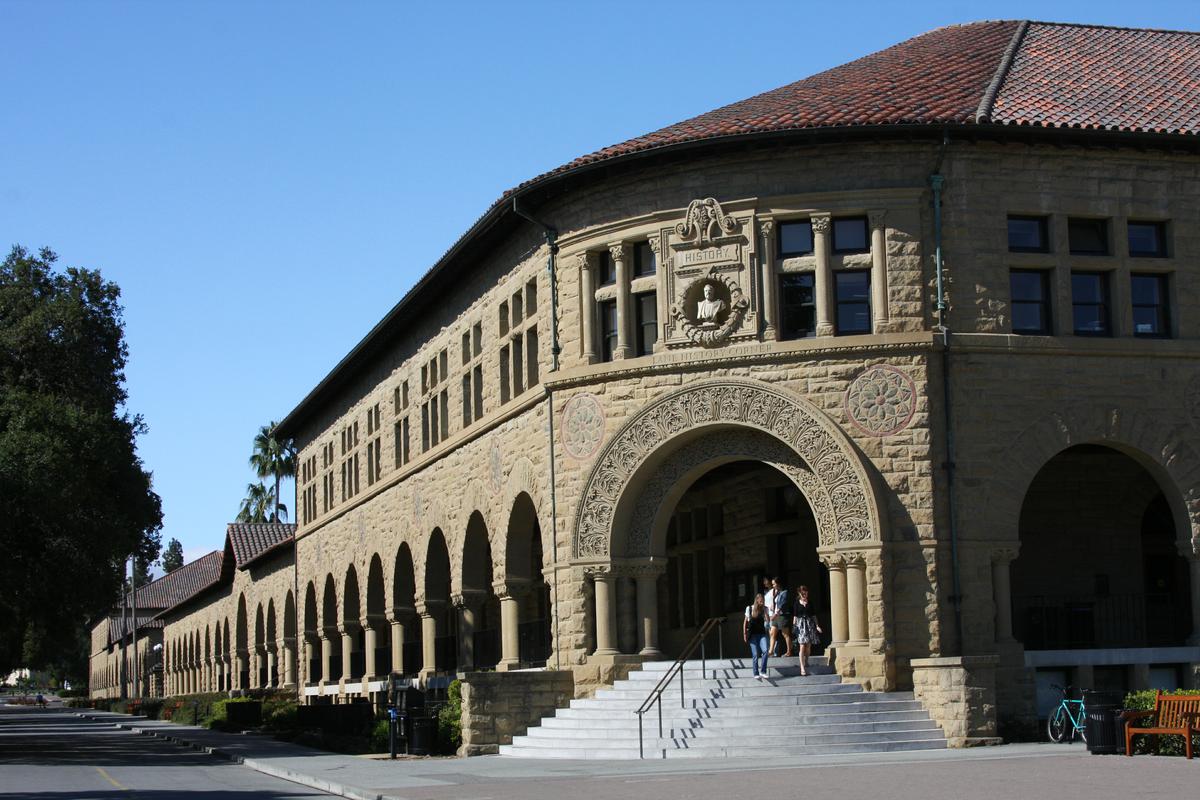 Špičkoví odborníci, prestižní školy

Vysoká úroveň vědy a výzkumu
Výborné materiální vybaveníKritické myšlení a samostatná práce

Flexibilita a interdisciplinarita

Kulturní diverzita a globální pohled
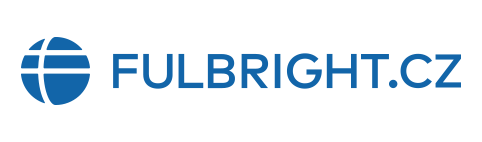 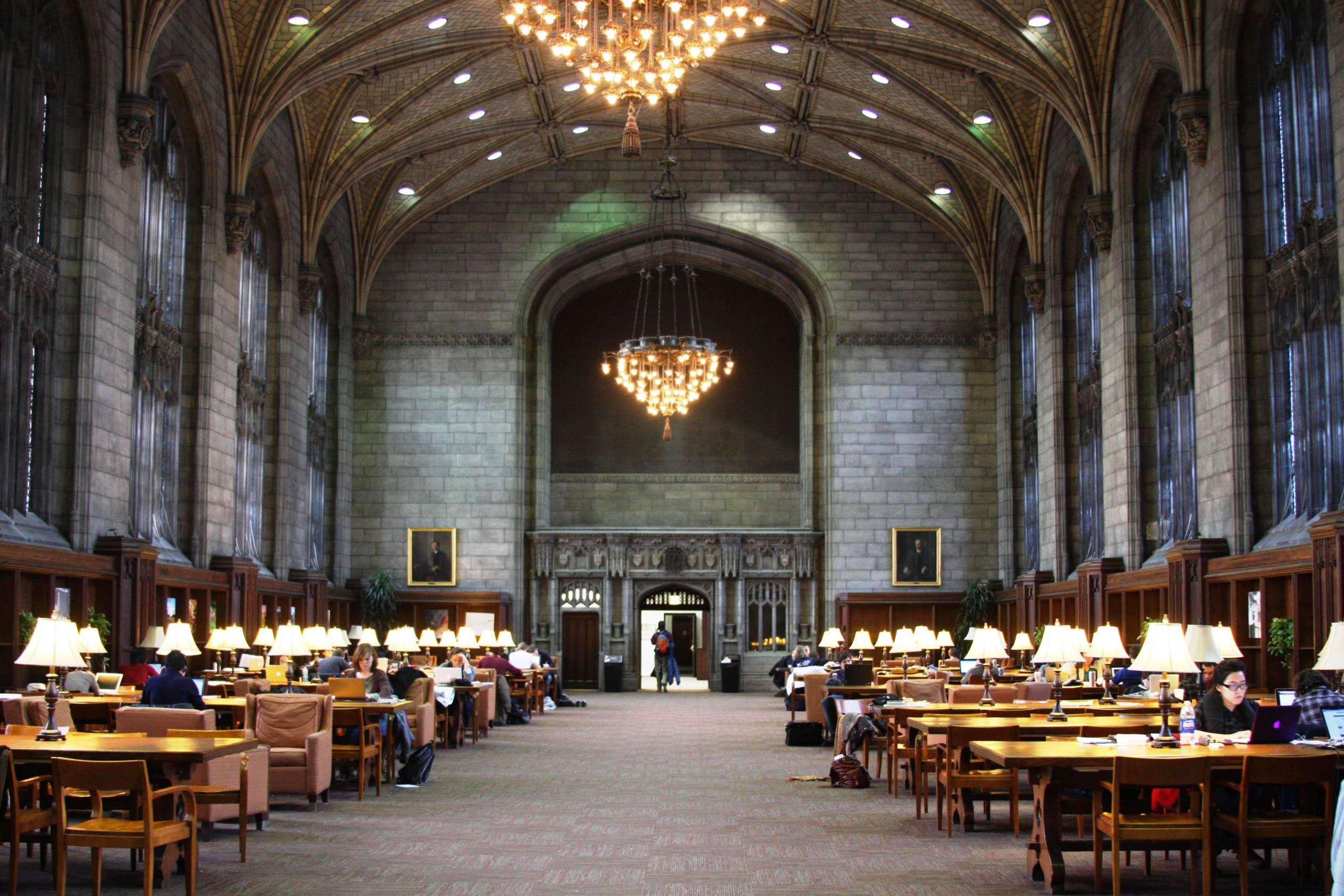 Prestiž

Štědrost

Flexibilita
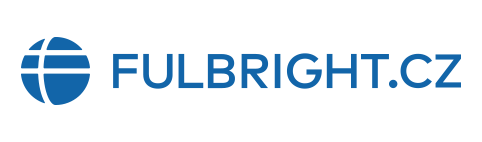 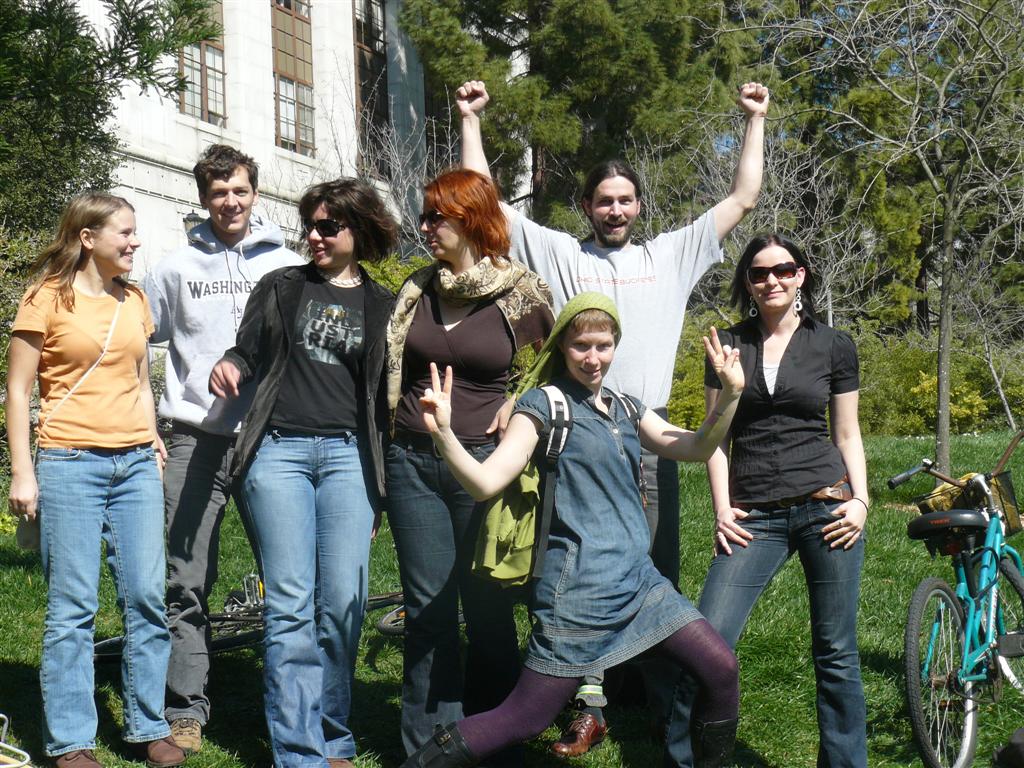 České občanství 

Velmi dobrá znalost angličtiny

Stupeň studia BA a více

Pro akademiky PhD

Pro profesionály Mgr
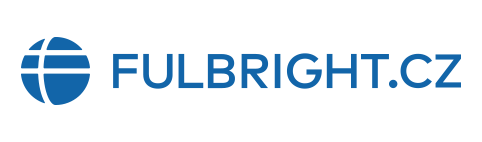 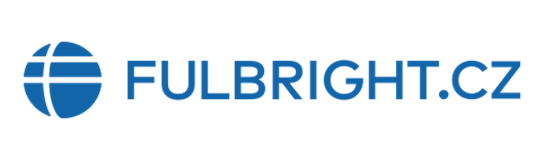 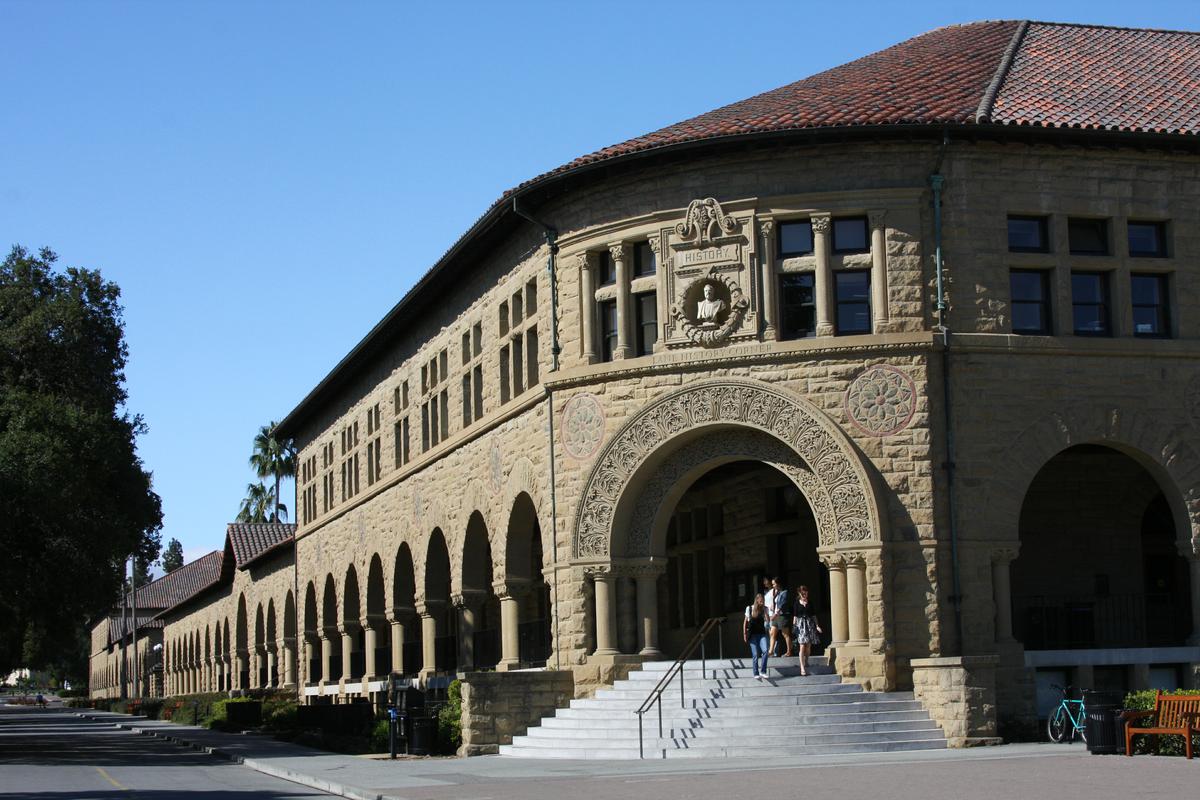 Fulbrightovo stipendium pro vědce a přednášející
(Fulbrightovo stipendium pro profesionály)
Fulbright-Masarykovo stipendium pro postdok/senior kategorie/junior
Proshek-Fulbrightovo stipendium
Fulbright-Schumann stipendium
Science Communication program
SIR program
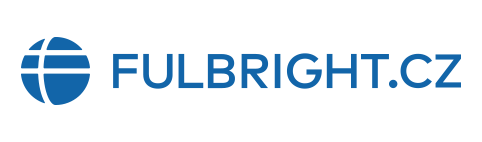 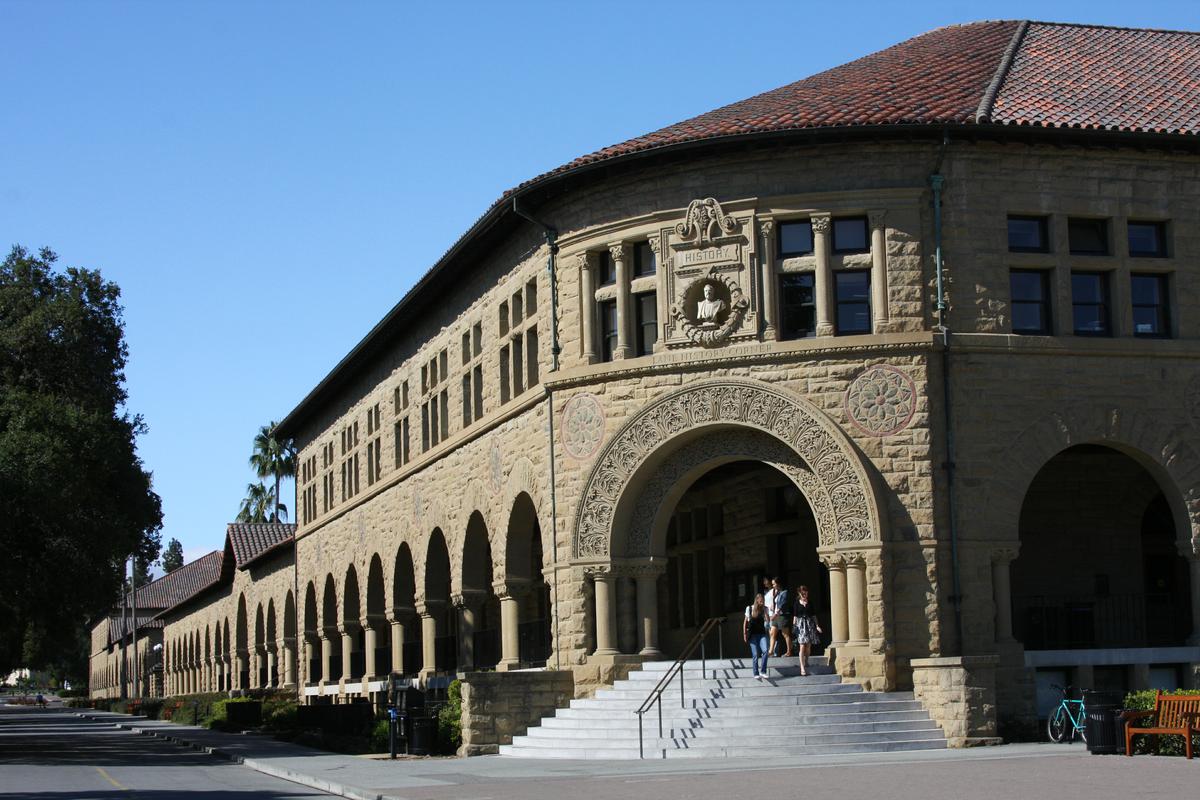 Visiting Research student stipendium
4-9 měsíců na výzkumný pobyt
Uzávěrky 1.září a 1.února na následující akademický rok
Přihláška: CV, online přihláška, 2 kratší eseje, především Study Objectives a Personal Statement
Kompletní přehled studijních výsledků (veškeré akademické i nedokončené vzdělání)
Výběrové řízení rychlé, interview
Nejvíce juniorní a nejnižší stipendium
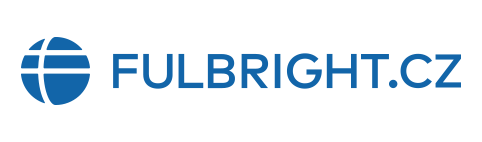 Stipendium pro vědce a přednášející

Výzkumné/výukové pobyty na dobu 3 – 10 měsíců, uzávěrka 1.11. na následující akademický rok
Otevřenost: všechny discipliny, vlastní volba tématu, místa a délky pobytu, data zahájení
Otevřená kategorie pro všechny držitele PhD, bez „věkové“ struktury
Kompletní přihláška on-line přihláška do 1.11.
Delší výběrové řízení : posudkové řízení, osobní pohovor
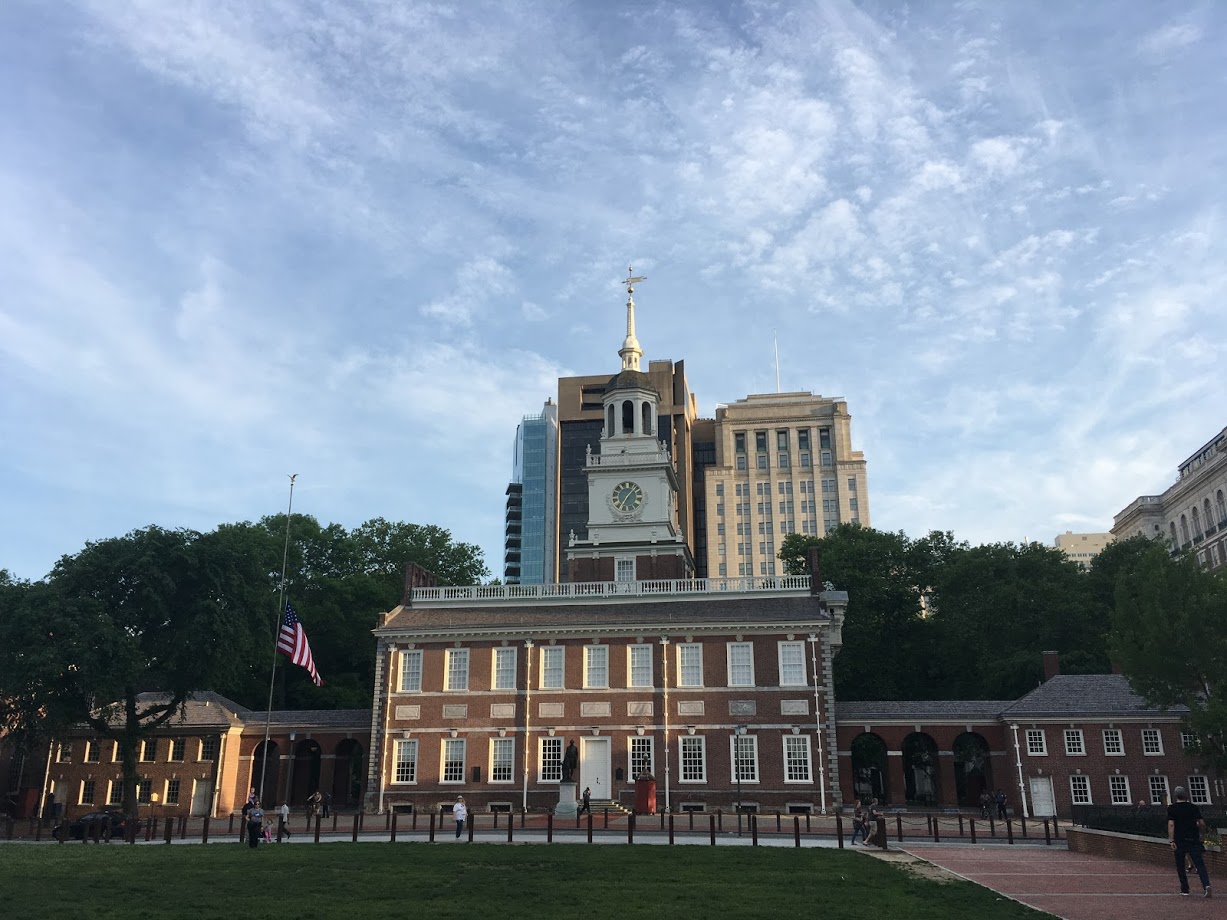 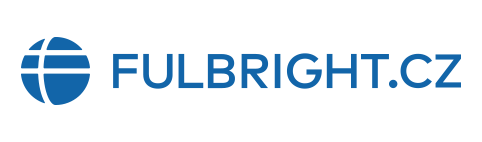 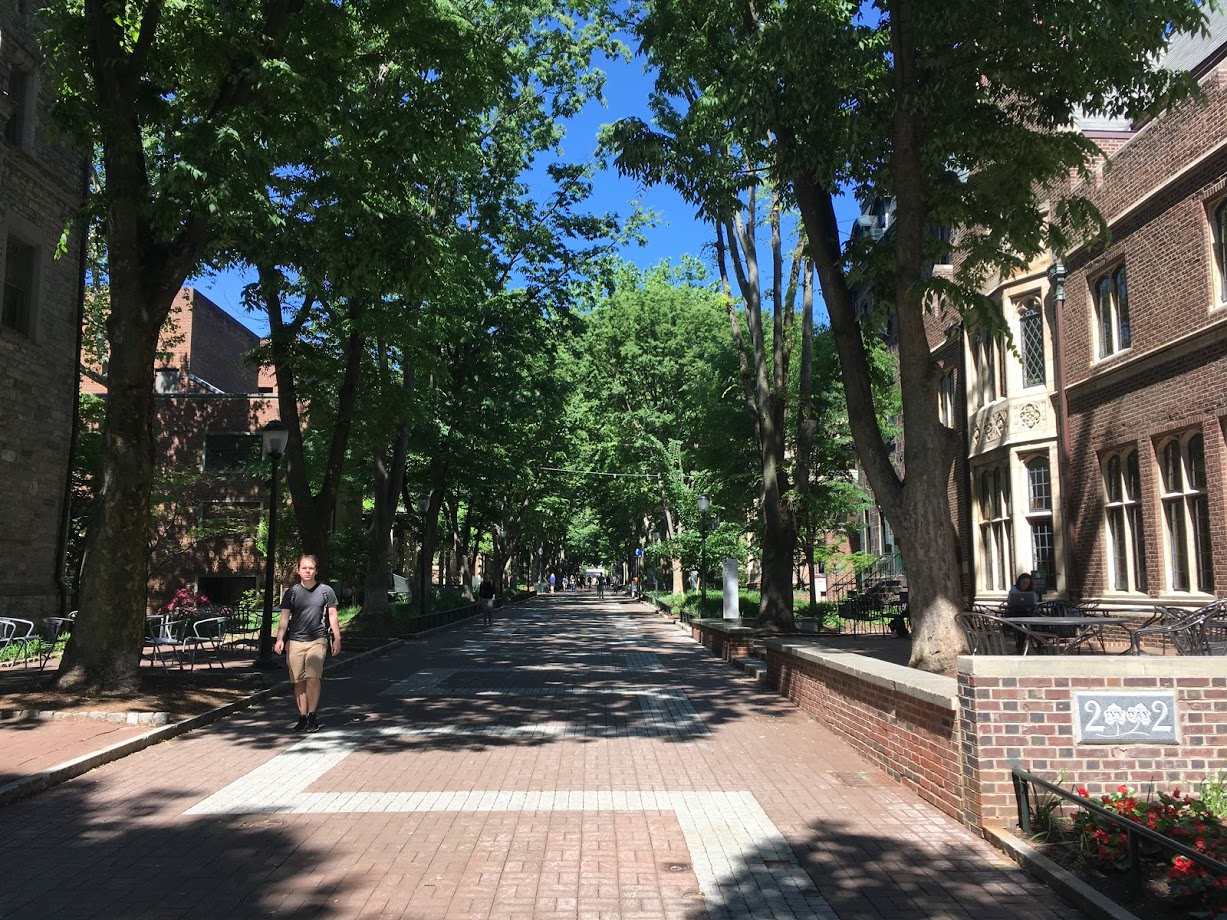 Fulbright-Masarykovo stipendium

junior kategorie: pro studenty PhD
postdoc kategorie: PhD max 5 let
senior kategorie: PhD 5 let a více- ke dni uzávěrky
      - výše stipendia různá      - zohlednění akademických zkušeností při             	posuzování projektů
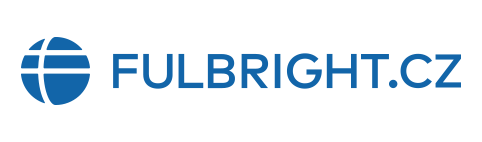 Fulbright-Masarykovo stipendium 

Výzkumné pobyty na dobu 3 – 10 měsíců, uzávěrka 1.11. na následující akademický rok
Pobyt musí být zahájen do konce kalendářního roku
Stejné požadavky na kvalitu projektu a žádosti jako u Fulbright core programu: zohlednění akademické zkušenosti
Kompletní přihláška: zpracovaný project statement, bibliografie, CV, pozvání, tři doporučení
Podmínku je aktivní působení v občanském nebo veřejném životě svých institucí nebo komunit
Delší výběrové řízení : posudkové řízení, osobní pohovor
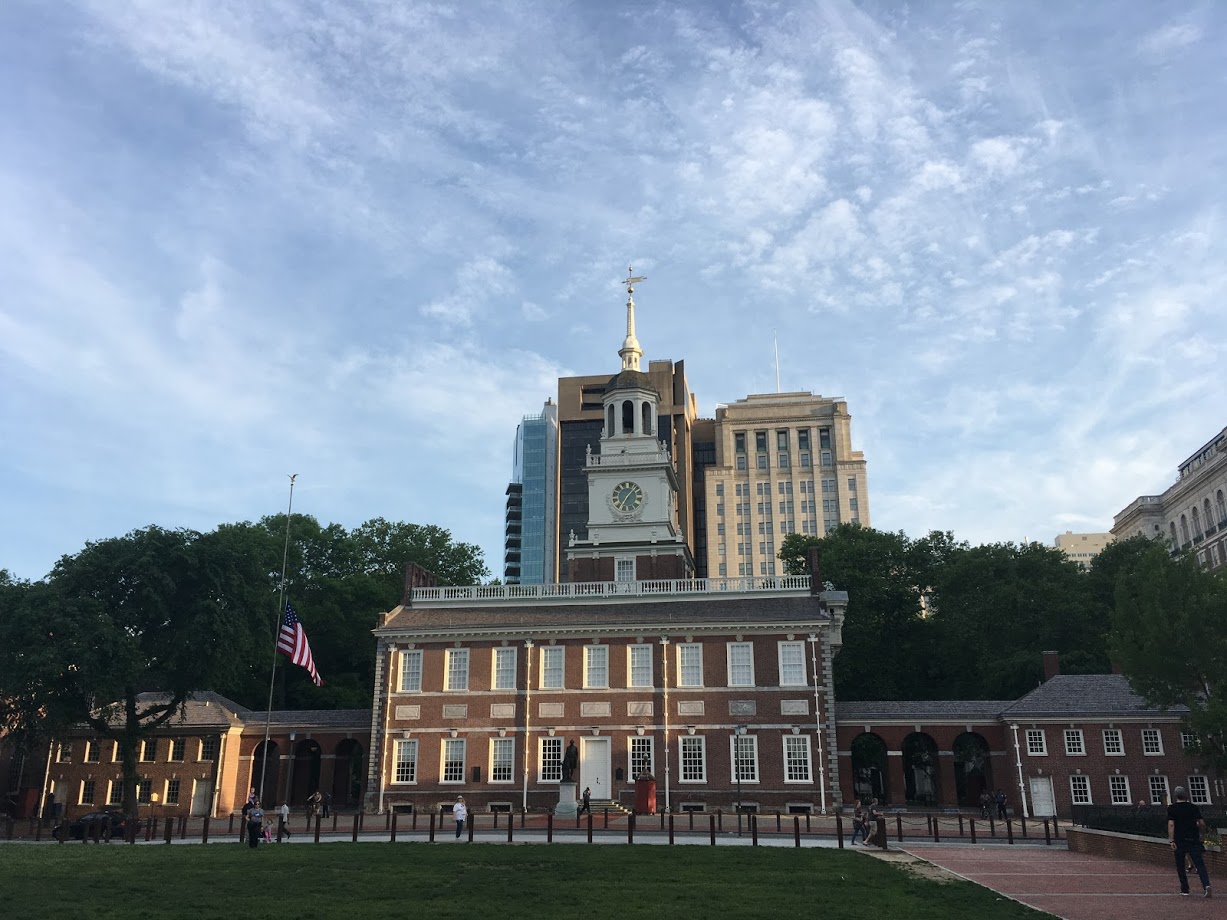 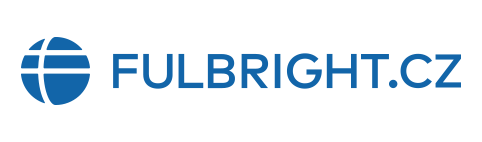 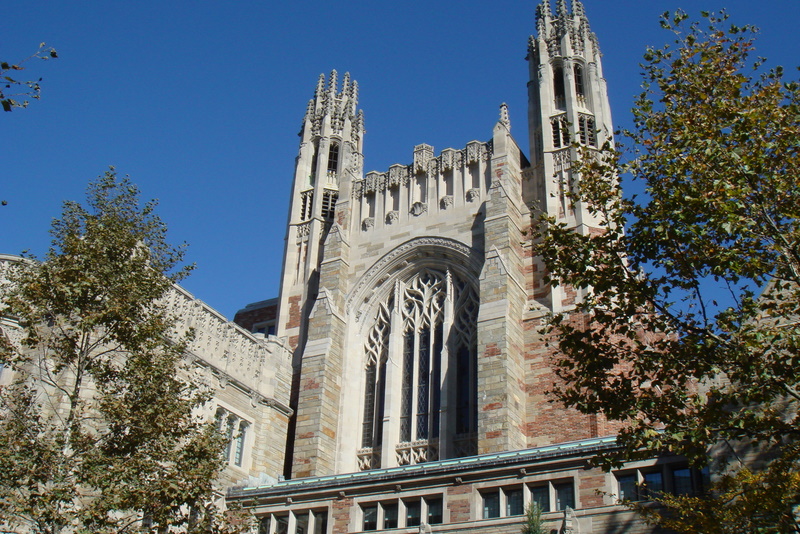 Benefity stipendia:
Průběžné konzultace před podáním přihlášky
Administrace vízových žádostí
Víza bez poplatků i pro rodinné příslušníky
Pojištění pro stipendisty
Jednorázové příspěvky: 1800/1000 USD na letenkuResearch allowance 2500-4000 USD dle délky pobytu
Stipendium výše: 
     2300-4500 USD dle kategorie a místa pobytu
Predodjezdová Orientace pro stipendisty
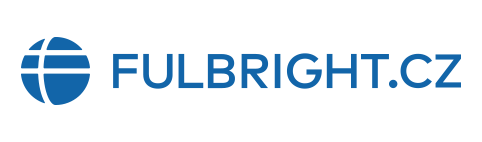 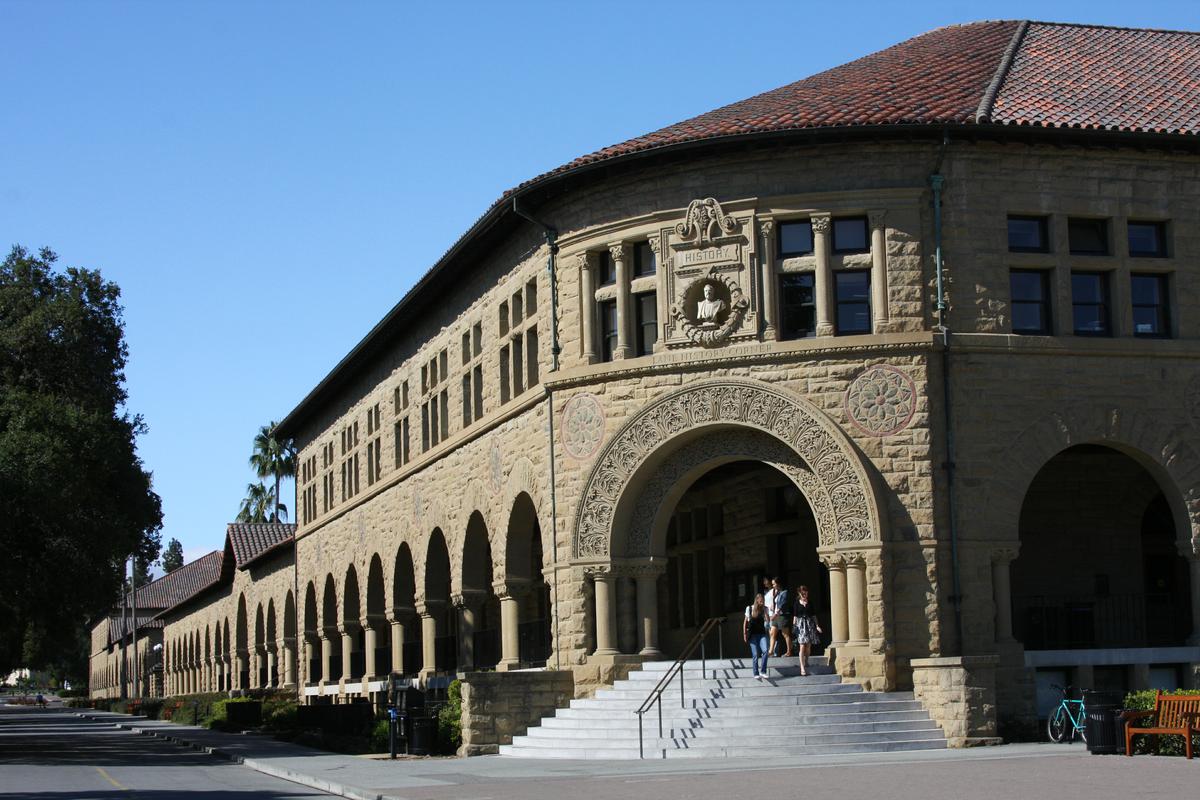 ČASOVÁ OSA LISTOPAD-KVĚTEN:
1.Kompletní přihláška: 1.11.
2.Posudkové řízení zahraničními experty
3.Osobní pohovory: leden/únor
4.Schválení správní radou a FFSB
5.Administrace vízových dokumentů
6. Předodjezdová orientace: květen
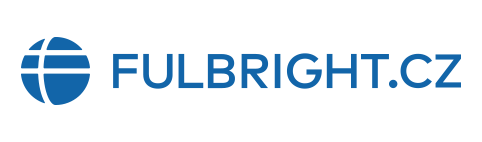 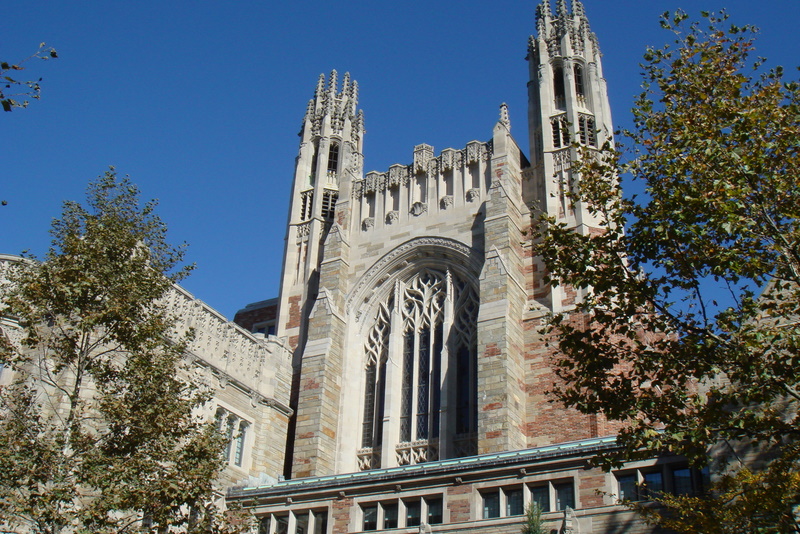 Odkazy:
Obecně všechna stipendia https://www.fulbright.cz/stipendia/zakladni-informace/

https://www.fulbright.cz/stipendia/stipendium-pro-vedce-a-prednasejici/
https://www.fulbright.cz/stipendia/fulbright-masarykovo-stipendium/
https://www.fulbright.cz/stipendia/stipendium-pro-profesni-odborniky/
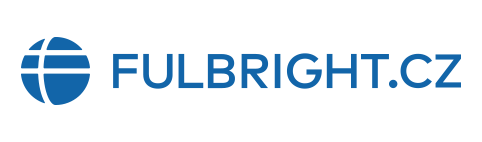 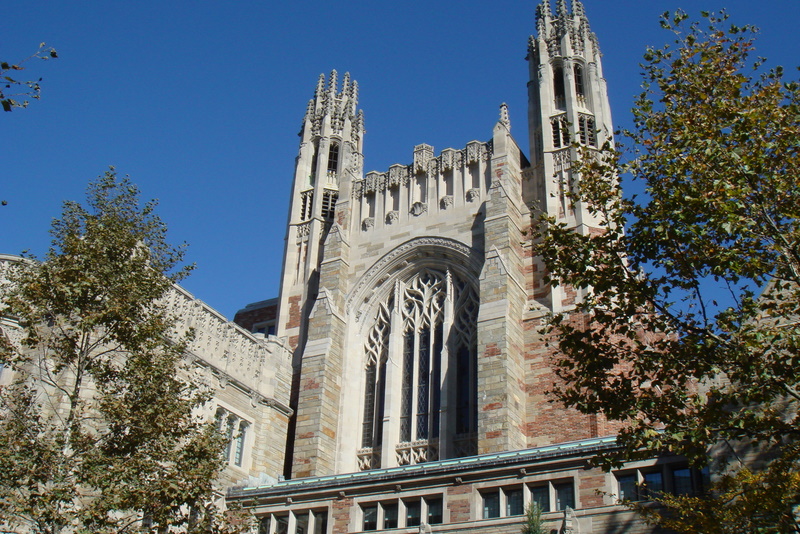 Webináře

19.4. 15:00 Vědci a přednášející
20.4. 15:00 Studenti
25.4. 15:00 Fulbright-Masaryk program
12.5. 10:30 Hostování amerických stipendistů

Registrační formulář:
https://forms.gle/5fQXTeAFQ2FcAkxE8
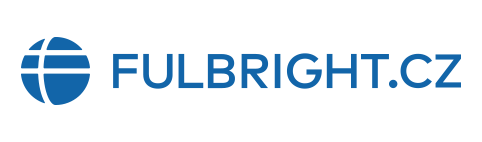 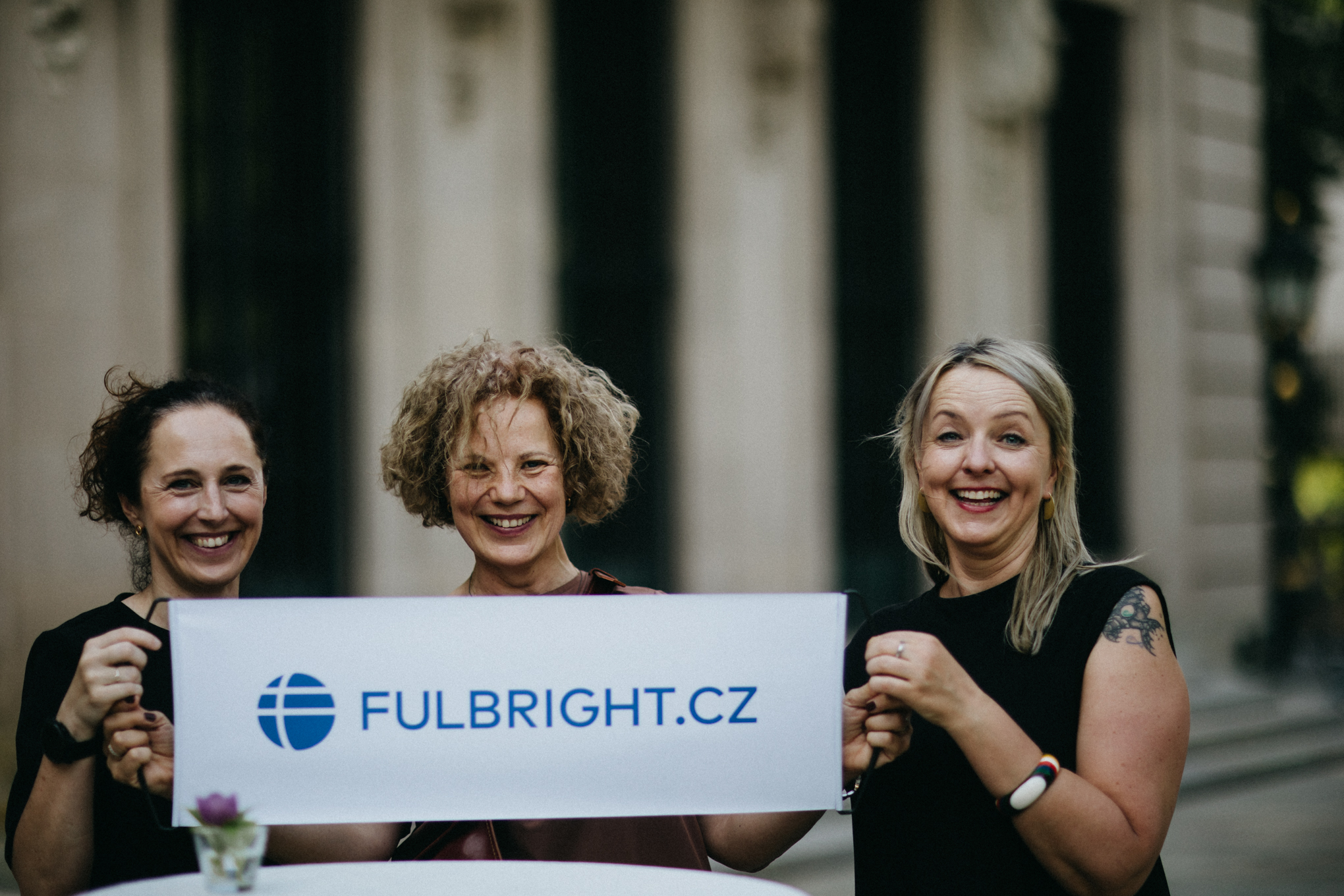 Domluvte si konzultaci:






		semancova@fulbright.cz
		kloubova@fulbright.cz